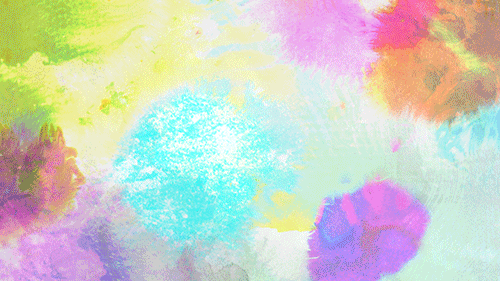 Наставни предмет: Ликовна култура

Разред: II
                                                                          Датум: 25.03.2019
[Speaker Notes: у]
Боја и облик
Драги учениче,


Испред тебе се налази материјал за наставни час из ликовне културе Боја и облик. На питања која су обележена стрелицом одговори усмено.  Пажљиво читај и потруди се да испуниш задатке које си добио. Када их завршиш, сликај рад и пошаљи својој учитељици.
Драги учениче,


Испред тебе се налази материјал за наставни час из ликовне културе Боја и облик. На питања која су обележена стрелицом одговори усмено.  Пажљиво читај и потруди се да испуниш задатке које си добио. Када их завршиш, сликај рад и пошаљи својој учитељици.
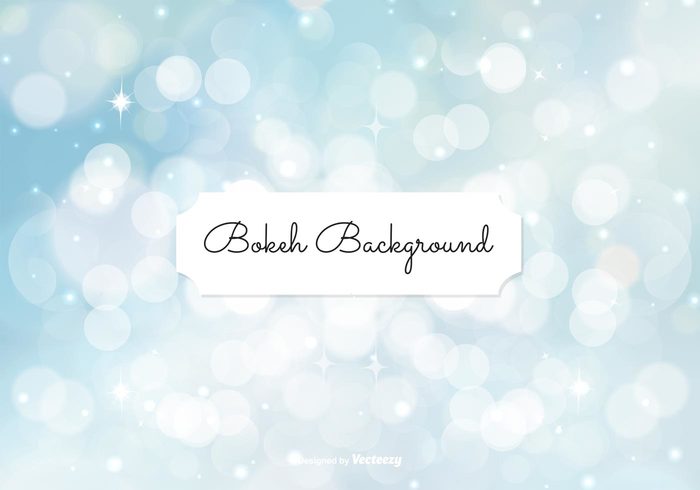 Замисли да се налазиш у продавници и треба да купиш воће. Твој задатак јесте да кликнеш на воће које волиш да једеш и тако га ставиш у корпу. Посматрај облике и боје воћа које се налазе у твојој корпи.
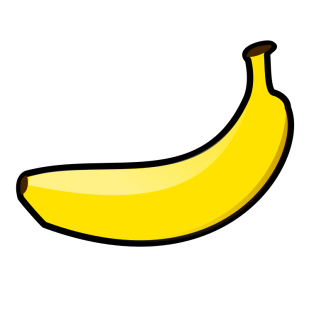 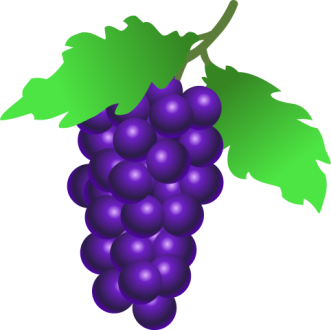 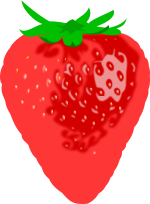 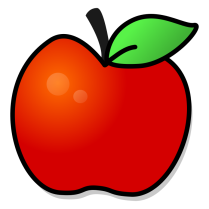 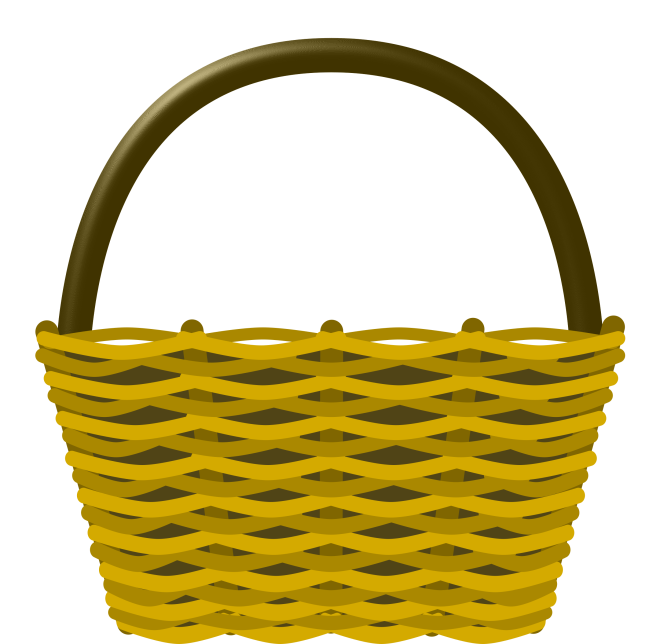 Боје и облици су свуда око нас. Облици у свету који нас окружује могу бити правилни и неправилни, мали и велики, природни и вештачки.
Боје могу бити јаке, али и мање приметне.
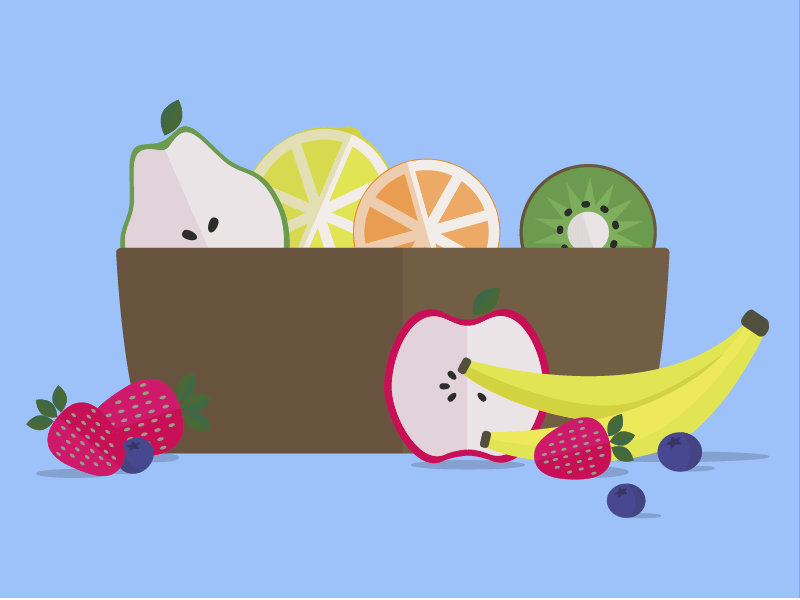 Посматрај воће и поврће које је приказано, пронађи сличности и разлике. Кликни на њих да их увећаш. На које геометријске облике те подсећају?
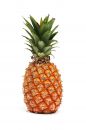 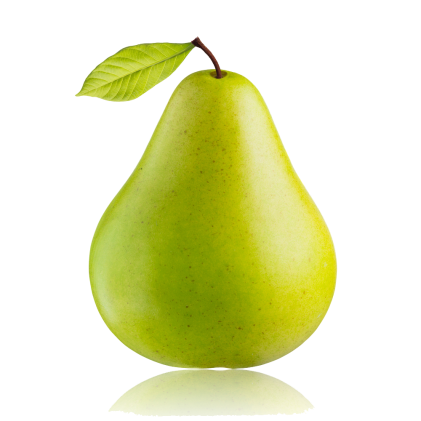 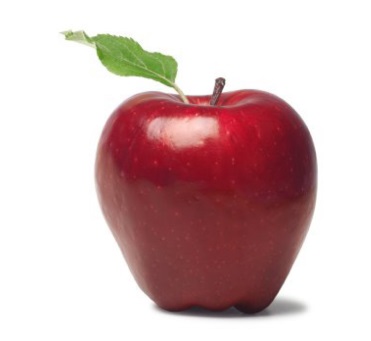 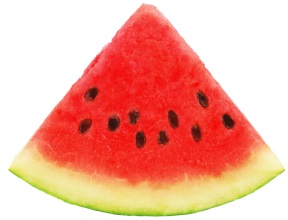 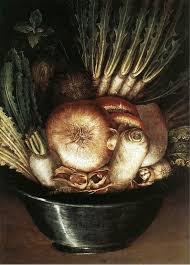 Ђузепе Арчимболдо, Вртлар
Уочи боје и облике у чинији. 
Које поврће видиш на слици?
Многа дела могу се посматрати на два начина. Кликни на слику. Шта си уочио? Да ли ти се допада?
Материјал који ти је потребан за рад:

воће и поврће различитог облика, боја и величина;
чачкалице;
зрневље (кукуруз, пшеница, бибер..).
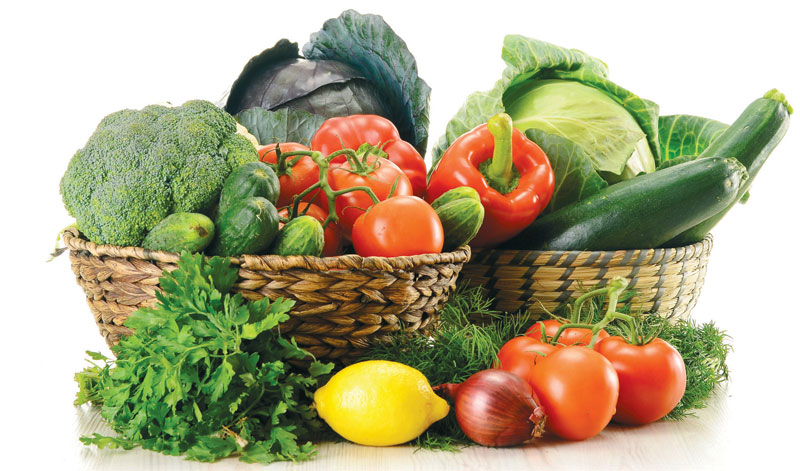 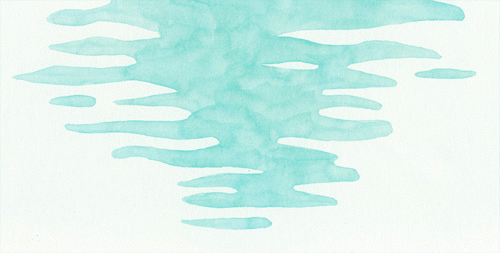 Твој следећи  задатак јесте да од воћа и поврћа направиш две различите фигуре животиња или људи. 
Разне семенке могу ти послужити за очи и уста.
Можеш да комбинујеш различите врсте воћа и поврћа, као и боје
Нека ти родитељи помогну око сечења и праваљења облика.
Делове можеш да спајаш танким штапићима и чачкалицама.
Када завршиш, сликај  рад и пошаљи својој учитељици.

Хвала на пажњи!
Јасна Петрашиновић